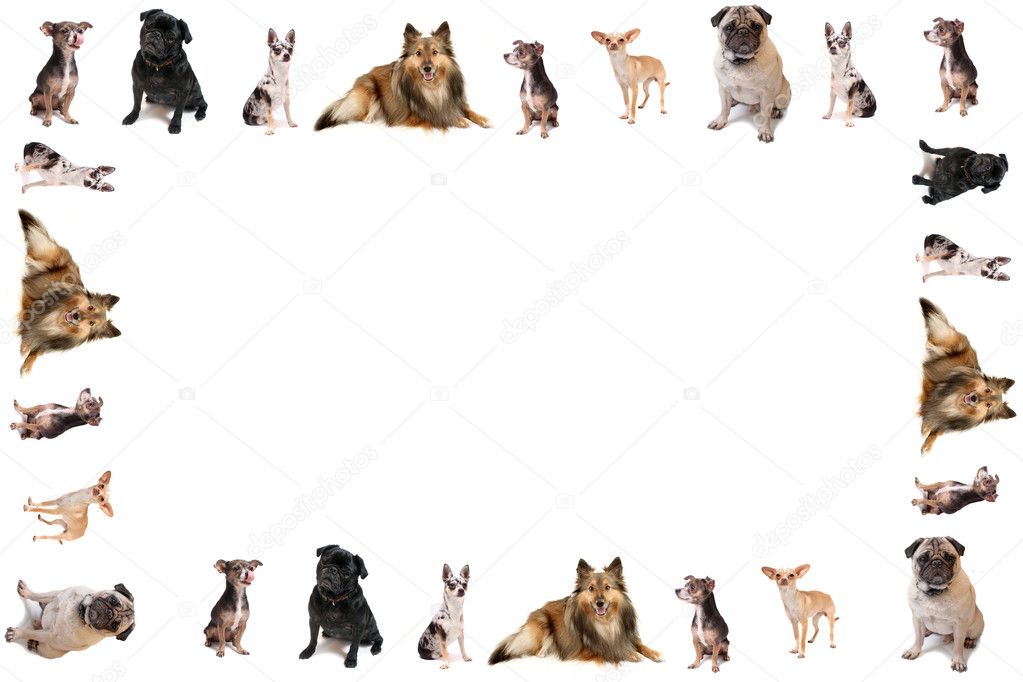 Муниципальное бюджетное образовательное учреждение 
«Школа №15 для обучающихся с ограниченными возможностями здоровья»
г. Березники Пермского края

Краевой конкурс «Пермский позитив»
                                   Номинация «Твори позитив»



Участники: учащиеся 9 «В» класса
Классный руководитель Зайцева Юлия Андреевна
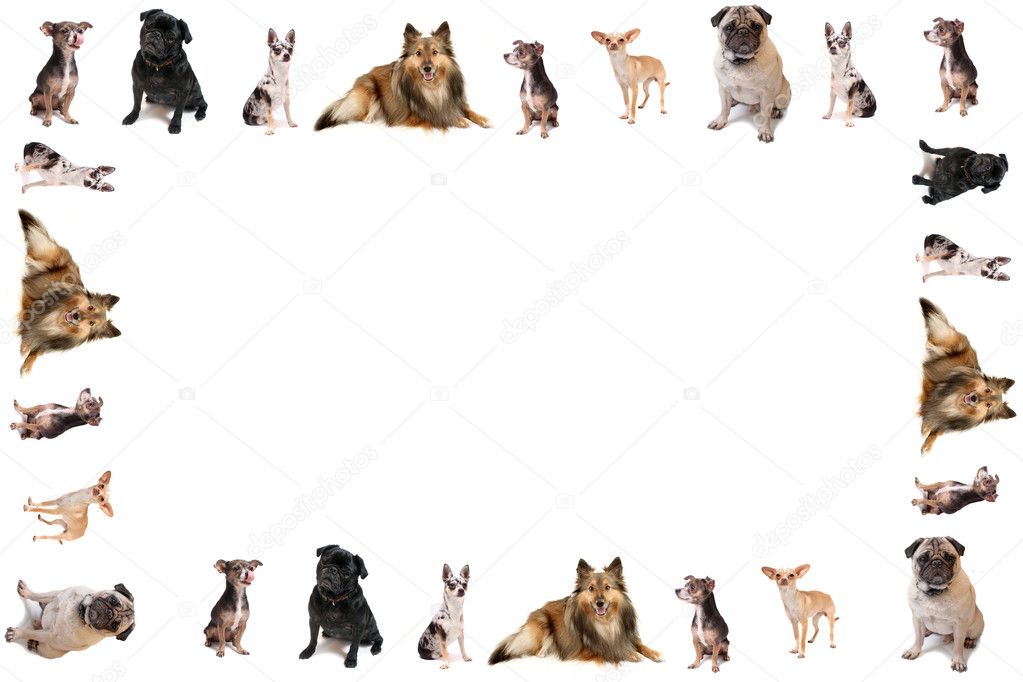 В конце декабря 2017 года учащиеся 9 «В» класса школы №15 города Березники совместно с классным руководителем  посетили приют для бездомных собак. Дети своими глазами увидели в каких условиях содержатся подобранные с улицы животные. 
    Своим приездом ребята попытались хоть на немного сделать жизнь этих существ лучше. Они гуляли с собаками, разносили им еду, приготовленную волонтёрами, и вкусные косточки, привезенные с собой. Классный руководитель помогла в уборке территории и будок, где живут питомцы приюта. 
     В итоге все получили море эмоций. Собаки были рады прогулке и общению с ребятами, дети счастливы, что смогли таким образом помочь им прожить еще один день.
      Давайте делать добро и оно обязательно вернется к нам! Ведь сделав небольшой шаг мы можем изменить многое.
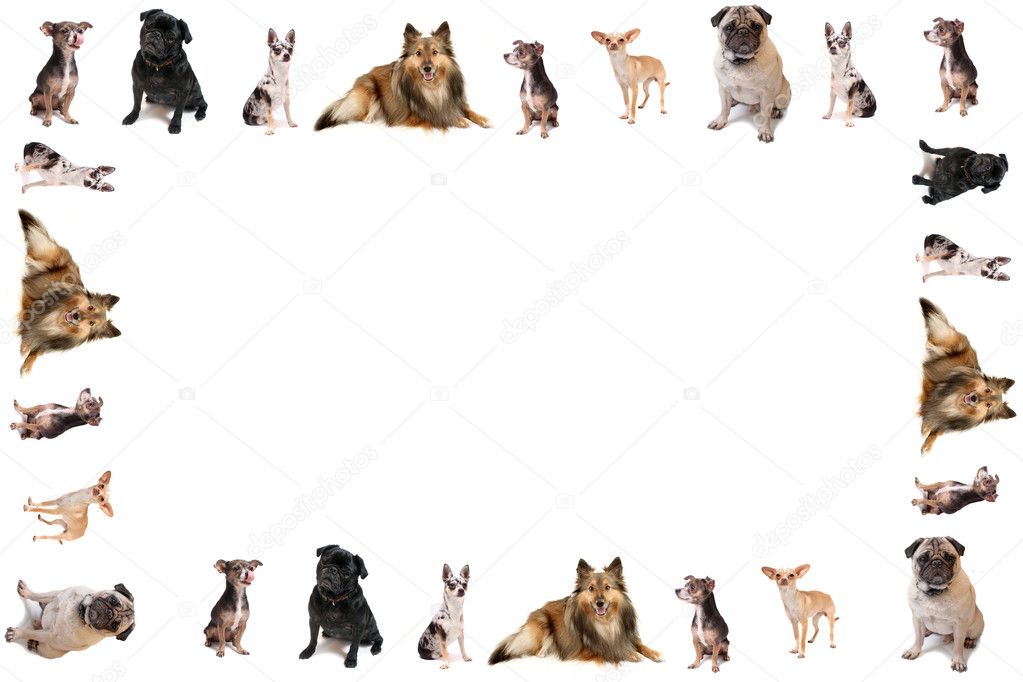 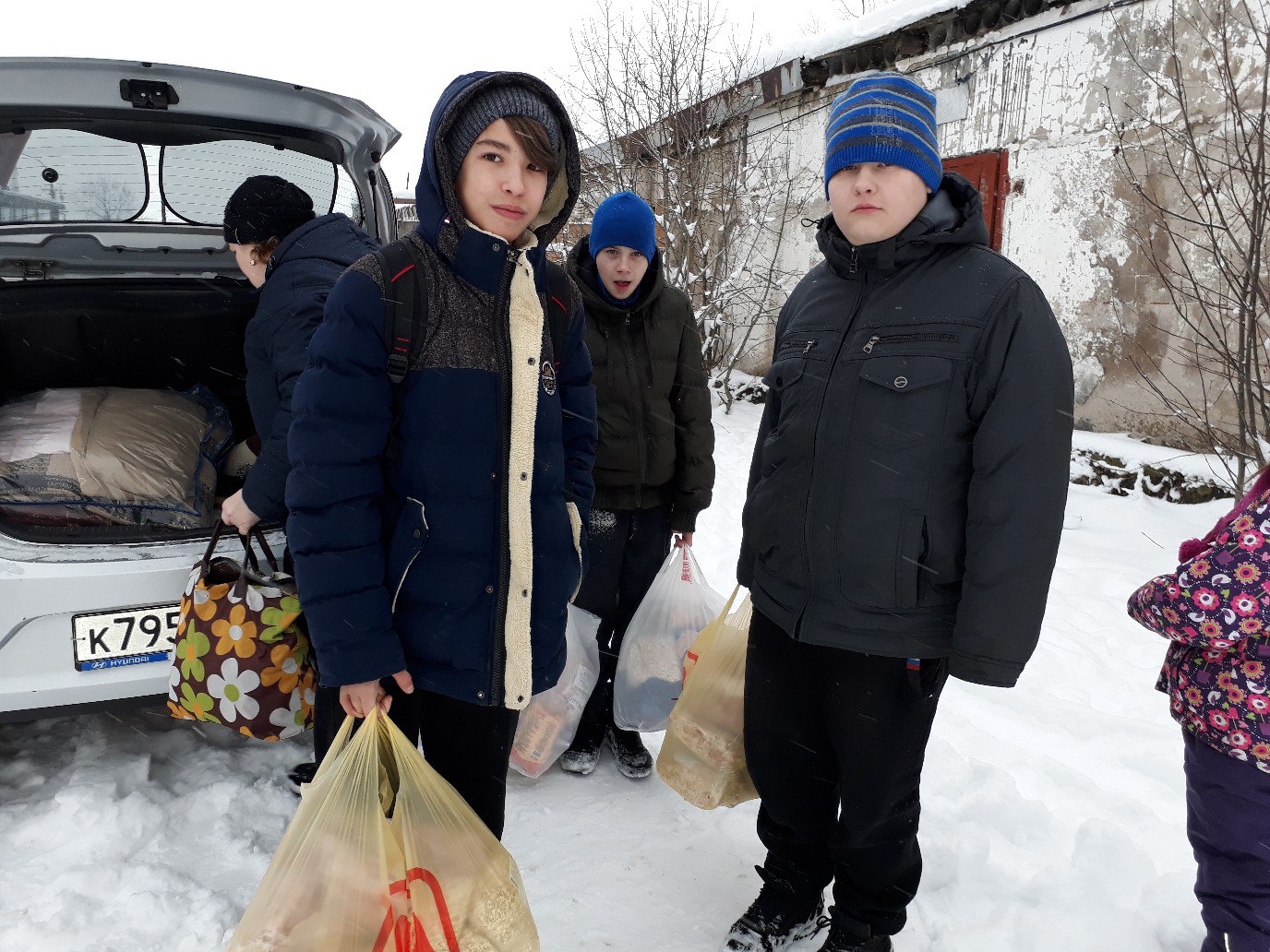 Ах, плохо бездомным,Плохо голодным,Таким беззащитным,Таким беспородным!Никто нас не любит,Никто не ласкает,Никто на порогНас к себе не пускает…О, как мы страдаемОт мук одиночества!И намЧеловеческой радостиХочется!
Немного вкусняшек для собак
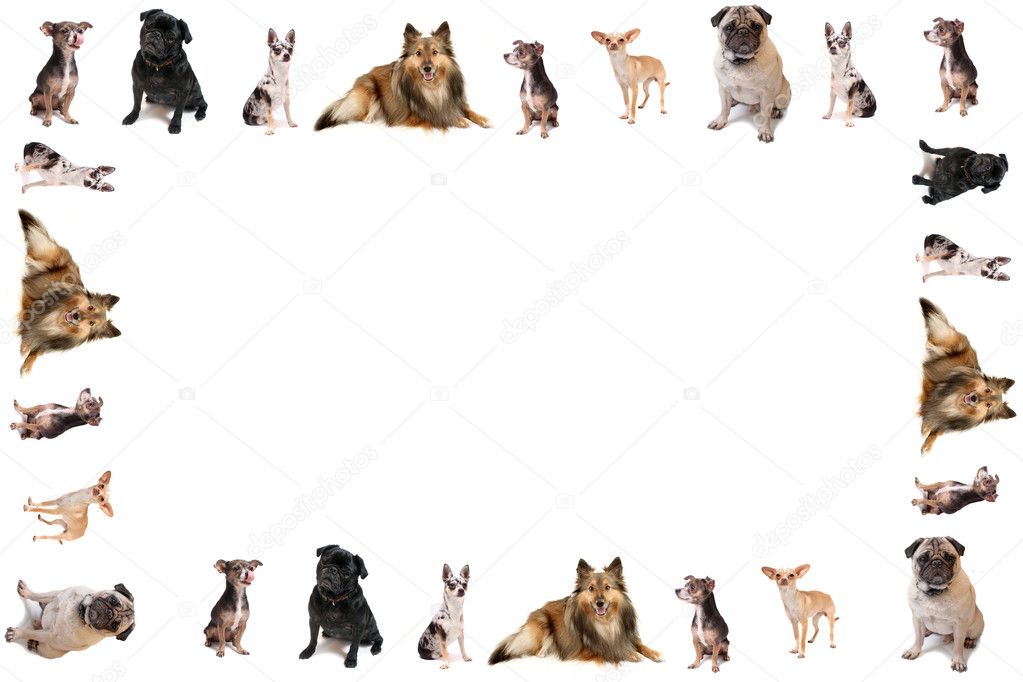 Погуляли хорошо
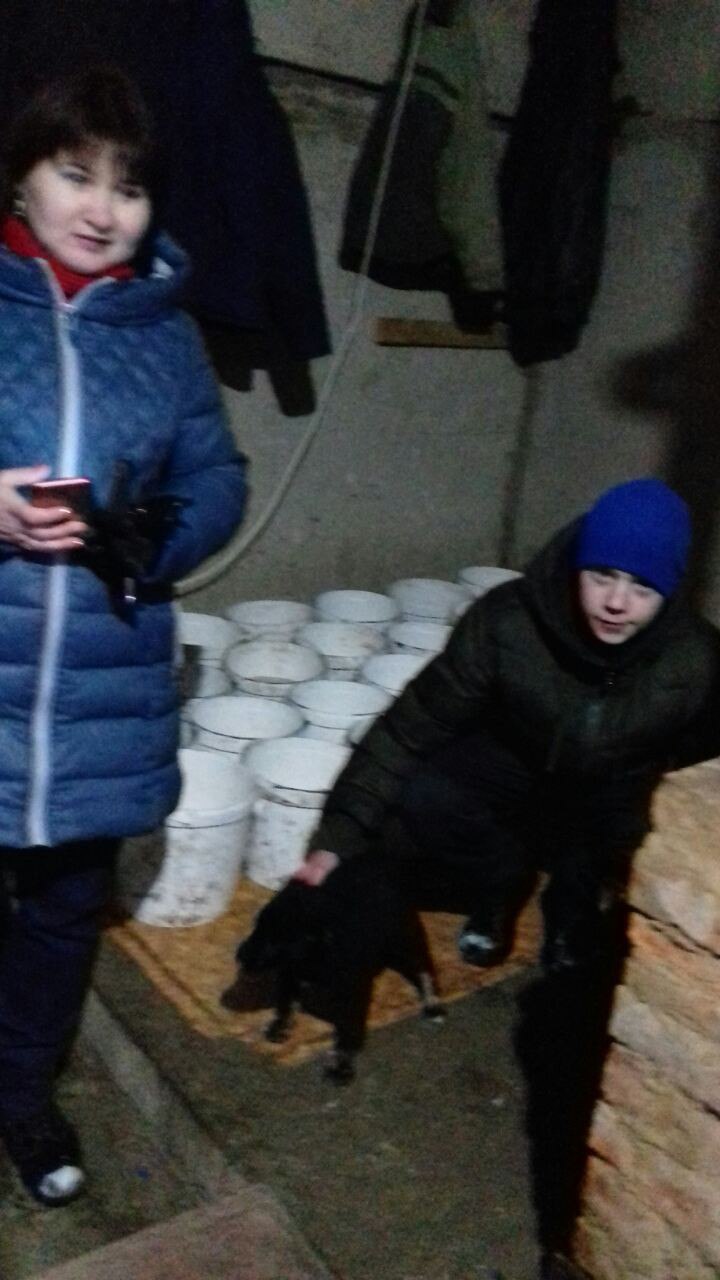 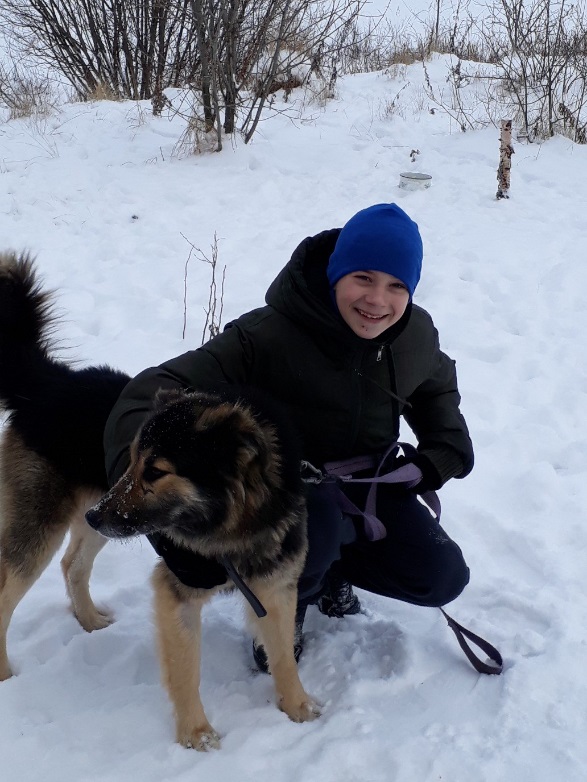 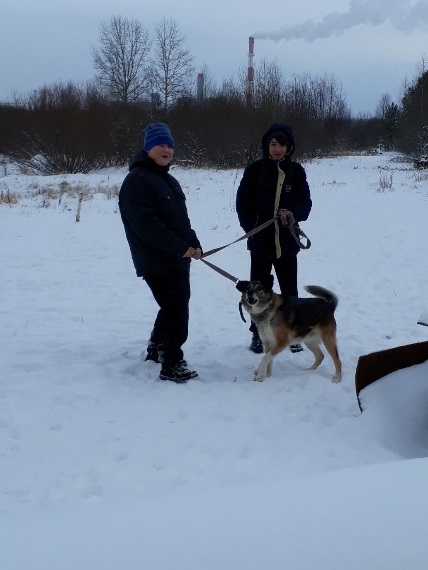 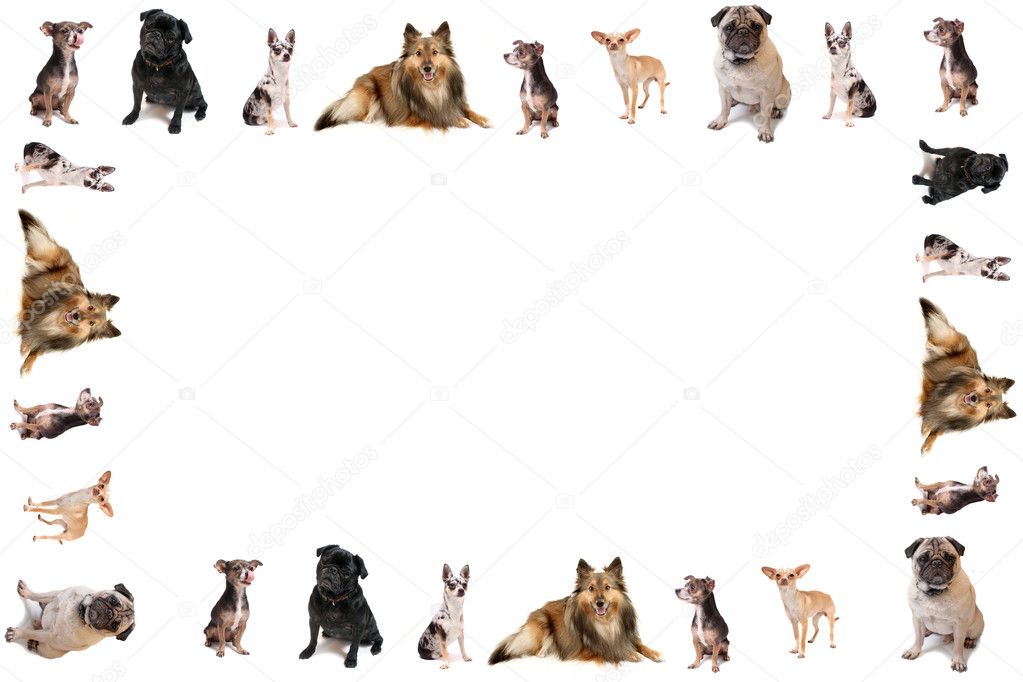 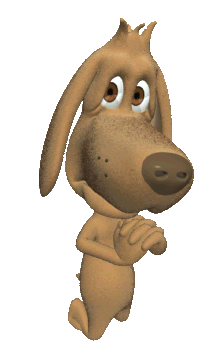 Ах, трудно живетсяБез друга-хозяина!Поэтому все мыИ воем отчаянно!..Но кто нас полюбит,Кто нас пожалеет —Об этом ни капелькиНе пожалеет!
Помогали бедным бездомным животным:
Ученики 9 «В» класса и их классный руководитель